МБДОУ «Детский сад №110»г. Рязани
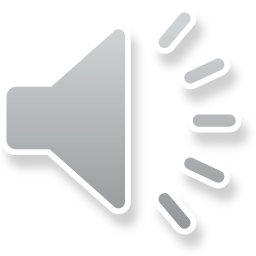 Представляет «ОГОРОД НА ПОДОКОННИКЕ»
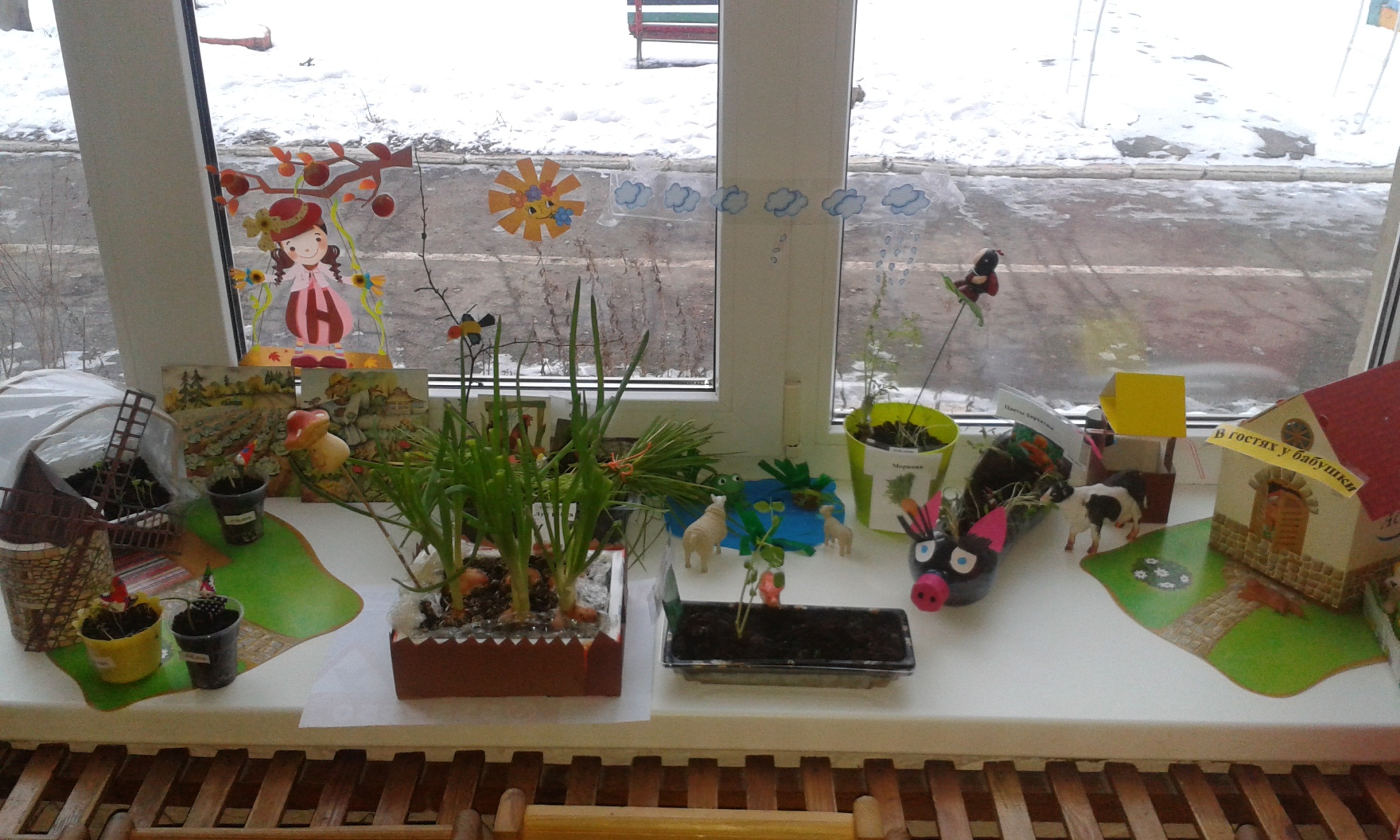 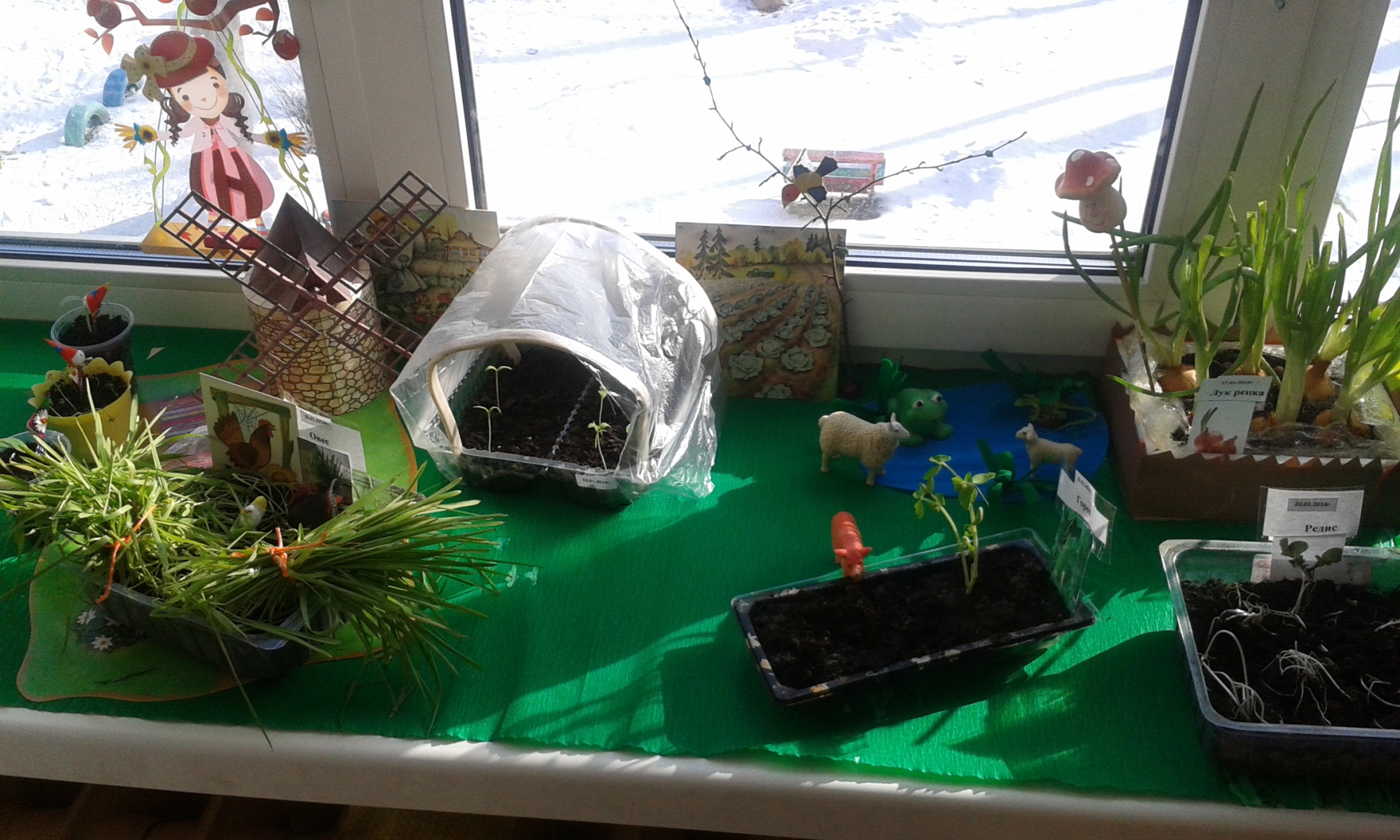 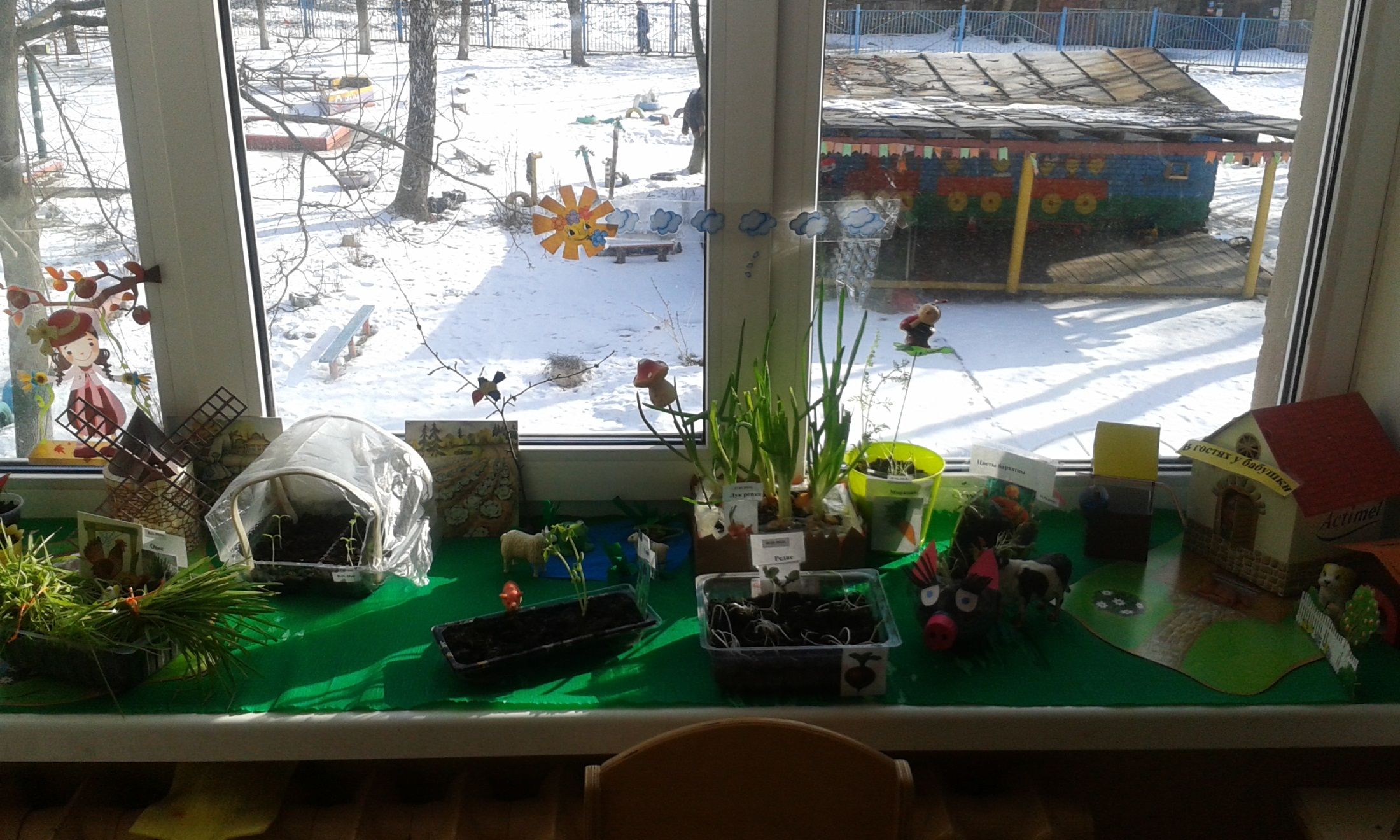 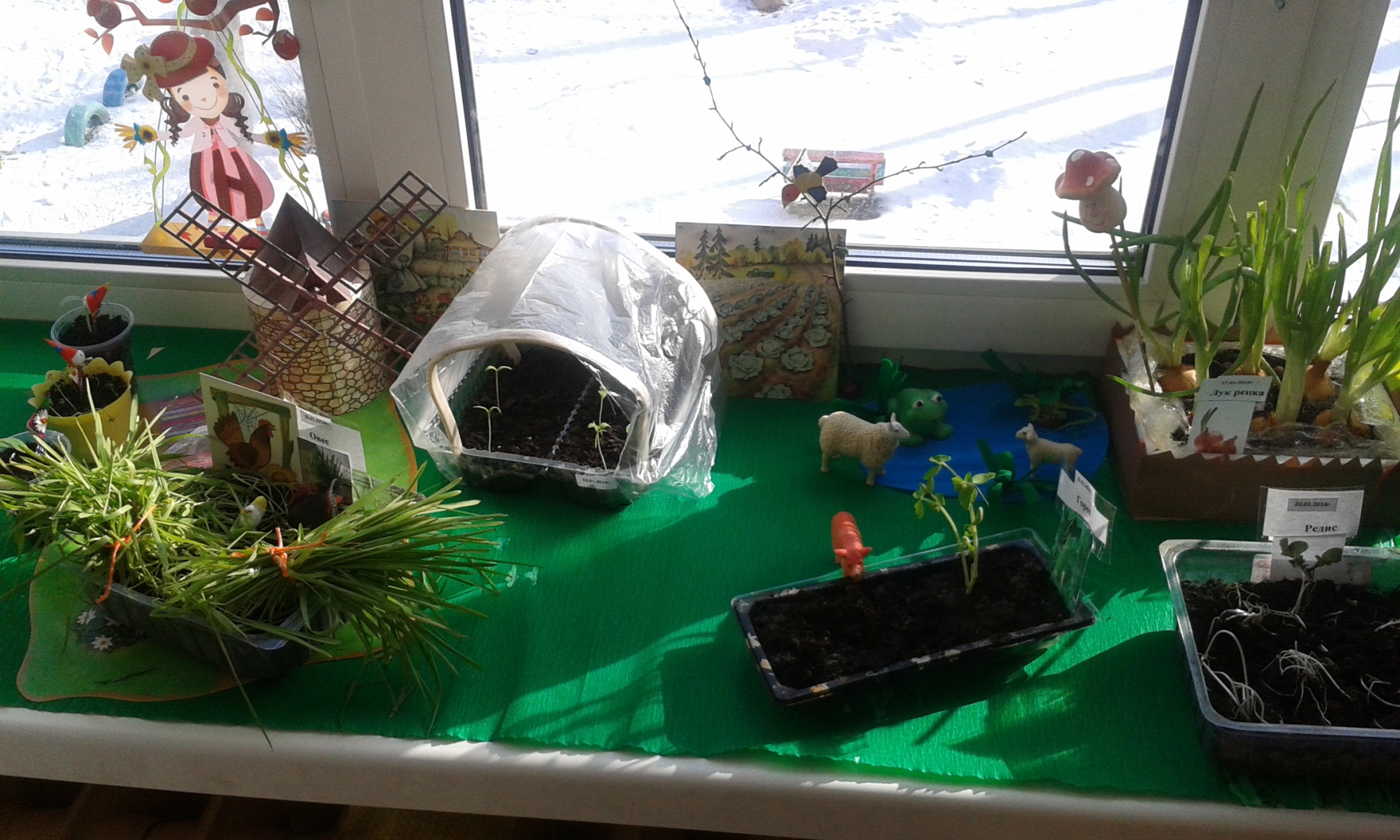 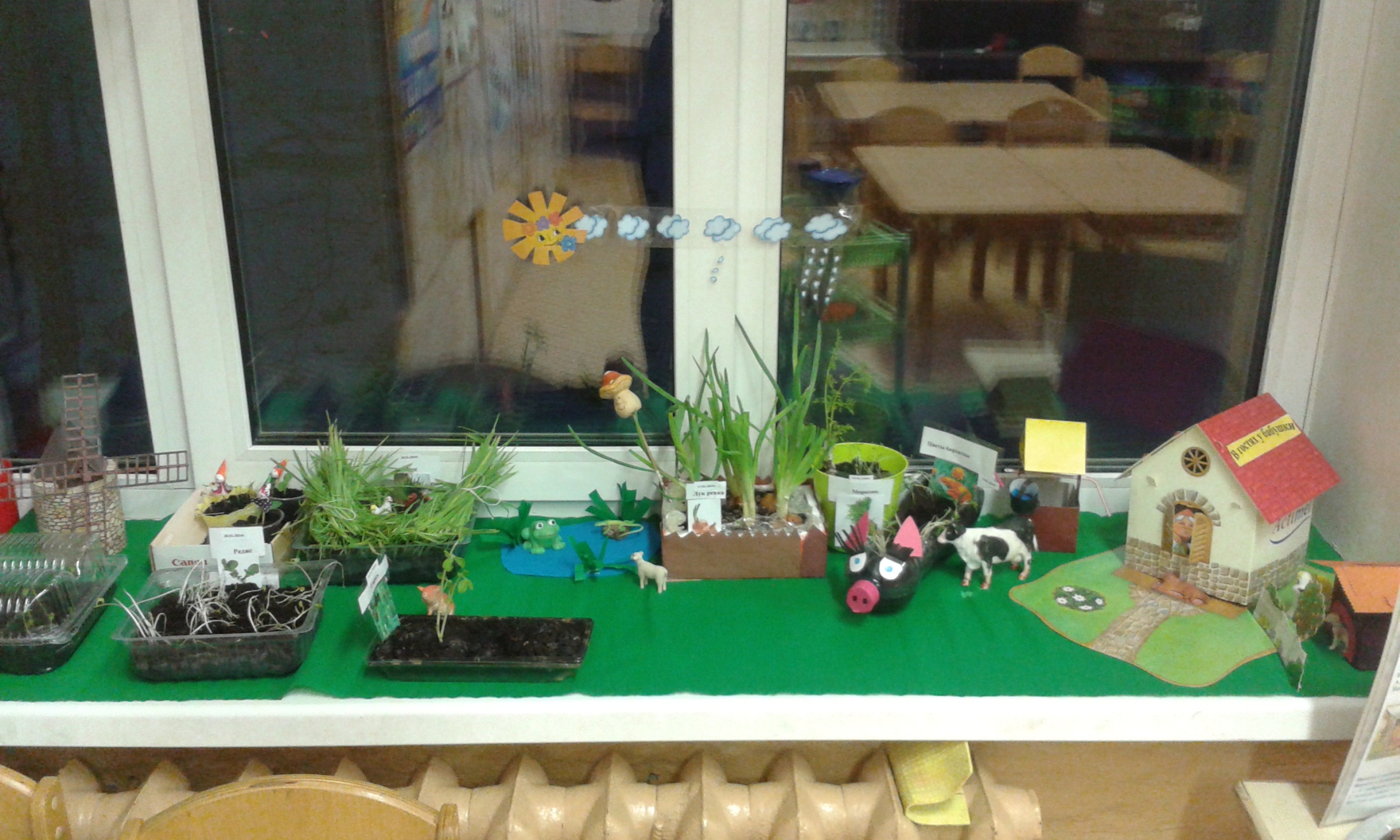 СПАСИБО ЗА ВНИМАНИЕ!